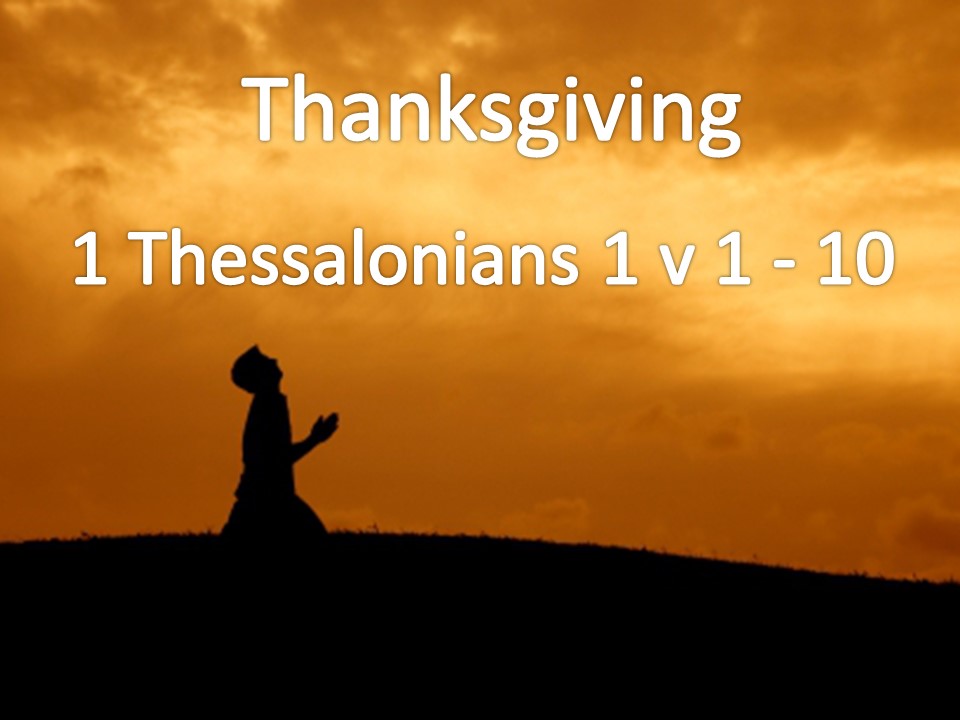 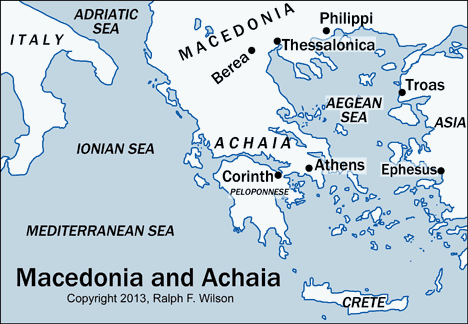 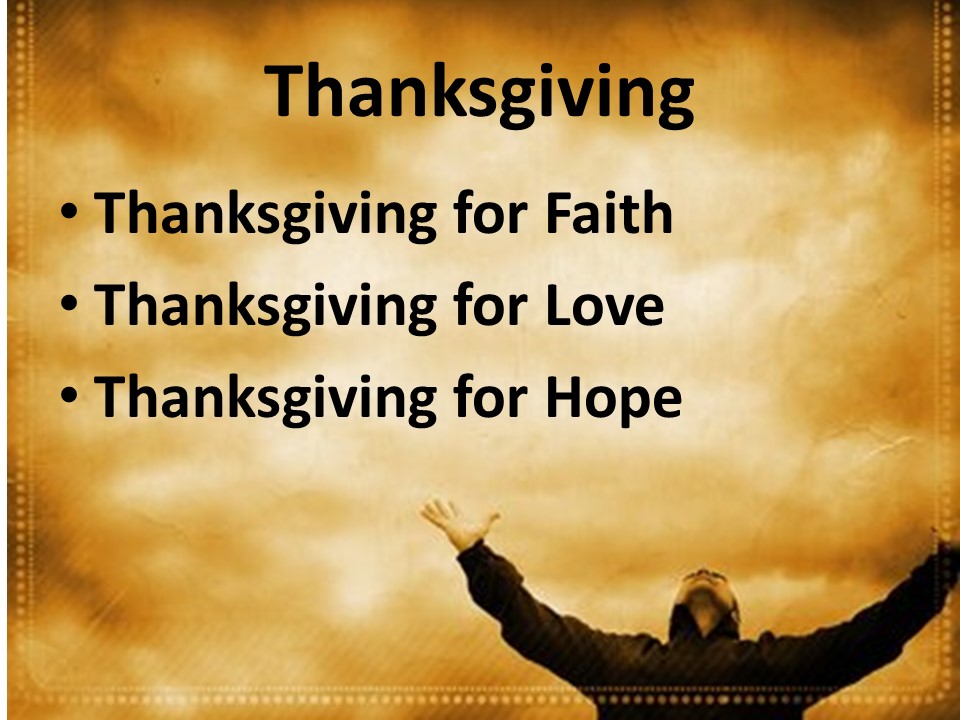 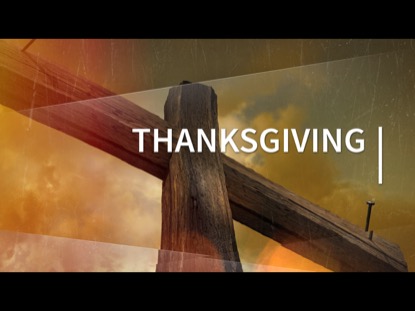 Thanksgiving for Faith
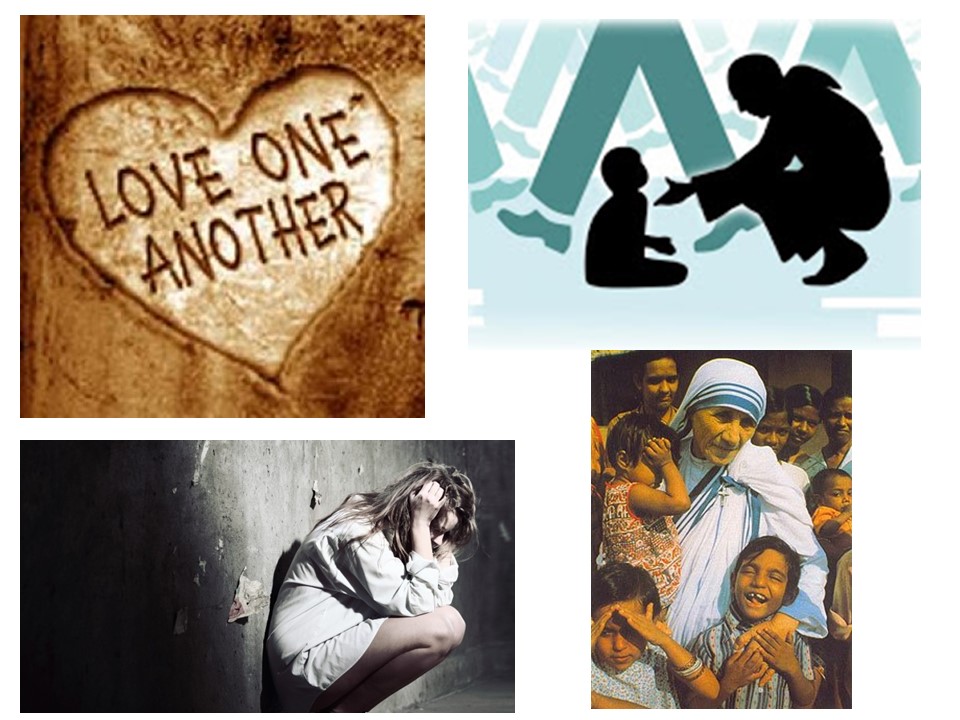 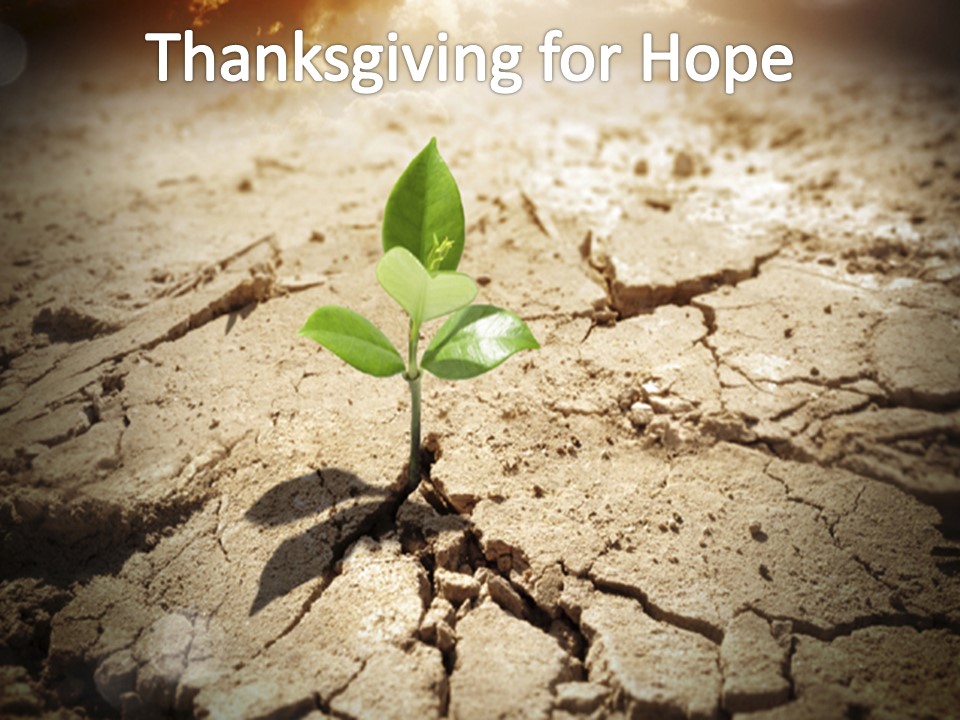 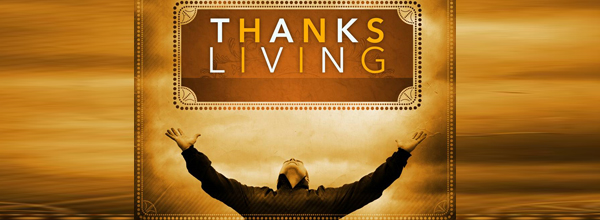